PUBERTE NORMALE
Bicha,S  MODULE DE Pédiatrie
SEPTEMBRE 2016
INTRODUCTION
LA PUBERTE EST LA PERIODE DE TRANSITION ENTRE L’ENFANCE ET L’ETAT ADULTE
ELLE S’EXPRIME PAR:
1-TRANSFORMATIONS PHYSIQUES: 
-ACCELERATION DE LA VITESSE DE CROISSANCE
-DEVELOPPEMENT DES CARACTERES SEXUELS SECONDAIRES
2-Transformations psychoaffectives.
3-Acquisition de la fonction de reproduction.
PHYSIOLOGIE
L’AXE HYPOTHALAMO-HYPOPHYSO-GONADIQUE CONNAIT 3 PHASES AU COURS DE LA VIE:
**fœtus et nouveau-né: mise en fonction des cellules gonadotropes.
**nourrisson et enfant : régression de l’activité; silence gonadique.
**puberté: reprise de la fonction gonadotrope.
Cascades physiologiques du déclenchement de la puberté:
Le noyau hypothalamique secrète la GnRH.
LA GnRH, SECRETEE DE MANIÈRE PULSATILE AVEC AUGMENTATION DES PICS, STIMULE LA LH ET LA FSH, EN AUGMENTANT L’INTENSITE ET LE NOMBRE DE PULSES D’ABORD NOCTURNES PUIS TOUT AU LONG DU NYCTHEMERE.
LA LH ET LA FSH, SECRTEREES EGALEMENT DE FACON PULSATILE PAR L’HYPOPHYSE, FAVORISENT LA SECRETION DES STREOIDES SEXUELS PAR LES GONADES.
CHEZ LE GARCON:
-LA FSH ENTRAINE UNE AUGMENTATION DU VOLUME TESTICULAIRE PUIS LE DEVELOPPEMENT DES TUBES SEMINIFERES ET DES SPERMATOZOIDES.
-LA LH STIMULE LES CELLULES DE LEYDIG QUI SECERTENT LA TESTOSTERONE.
CHEZ LA FILLE:

-la FSH et la LH stimulent la sécrétion d’oestradiol par les ovaires.
L’AUGMENTATION DES HORMONES SURRENALIENNES EN PARTICULIER LA DHA ET SDHA AVANT LA PUBERTE VERS 8ANS CHEZ LA FILLE, ET VERS 10ANS CHEZ LE GARCON ENTRAINE UN DEVELOPPEMENT DE LA PILOSITE SEXUELLE ET AXILLAIRE C’EST L’ADRENARCHE.
AUTRES HORMONES DE LA PUBERTE:
Insuline, IgF1,hormone de croissance, la leptine, les stéroïdes surrénaliens, la ghreline
CARACTERISTIQUES CLINIQUES
TROIS POINTS CLES:
1-apparition des caractères sexuels secondaires:
**classification de Tanner: évalue le stade pubertaire.
*premiers signe chez le garçon: augmentation du volume testiculaire.
*premier signe chez la fille: développement du bourgeon mammaire.
2- période d’accélération de la vitesse de croissance.
3- maturation osseuse.
- L’AGE:
-L’AGE D’APPARITION DES PREMIERS SIGNES PUBERTAIRES EST TRES VARIABLES.
LES FACTEURS INFLUENCANTS LE DEMARRAGE PUBERTAIRE SONT D’ORDRE GENETIQUE,NUTRITIONNEL OU SOCIOECONOMIQUE 
Le développement des caractères sexuels se fait dans 95% des cas entre 8-13ans (moyenne 11,5ans)chez la fille et entre 9-14ans (moyenne 12,5ans)chez le garçon
Les caractères sexuels:
-Le développement des caractères sexuels est coté selon les stades décrits par Tanner ; le stade 1 correspond a l’aspect infantile ou pré pubère et le stade 5 a l’aspect adulte.
-le développement des seins ( s1-s5) et de la pilosité pubienne (p1-p5) et du testicule (g1-g5) est ainsi apprécié;
Chez la fille le démarrage  pubertaire est marqué par le développement d’un bourgeon mammaire stade s2 puis la modification de l’aspect de la vulve imprégnation ostrogénique
Chez le garçon c'est l’augmentation bilatérale du volume testiculaire( 4ml ou25mm de grand axe) qui signe le début de la puberté,
La pilosité axillaire débute au stade 4 de la pilosité pubienne 
La voix mue en fin de puberté et une gynécomastie physiologique est présente chez 50% des garçons en moyenne pour en disparaitre en qq mois.
Stade de tanner chez la fille
Stade de tanner chez le garçon
La croissance pubertaire et staturale
COMPOSITION CORPORELLE
1- LA CROISSANCE PONDERALE S’ACCELERE VERS 6ANS CHEZ LA FILLE ET 9ANS CHEZ LE GARçON.
AVANT LA PUBERTE LE RAPPORT MASSE MAIGRE/ MASSE GRASSE EST IDENTIQUE DANS LES DEUX SEXES, PUIS LA MASSE MUSCULAIRE ET LA MASSE SQUELETIQUE DEVIENNENT PLUS IMPORTANTES CHEZ LE GARCON.
2- LA MOITIE DE LA MASSE OSSEUSE EST ACQUISE PENDANT LA PUBERTE JUSTIFIANT LA RECOMMANDATION D’APPORT CALCIQUE SUFFISANT DANS L’ALIMENTATION AINSI Q’UNE SUPPLEMENTATION EN VITAMINE D
STATUT PSYCHIQUE
L’ADOLESCENCE EST L’AGE¨ DIFFICILE¨ CONFLITS FAMILIAUX. CONDUITES ADDICTIVES. TROUBLES DU COMPORTEMENT ALIMENTAIRES  ET TENTATIVES DE SUICIDE….
EXPLORATIONS TEMOINS DU DEBUT DE PUBERTE
TROIS EXAMENS:
1-AGE OSSEUX: os sésamoïde du pouce
2-Dosage hormonaux: test au GnRH= pic LH>5UI/ML.
3-ECHOGRAPHIE PELVIENNE CHEZ LA FILLE: AUGMENTATION DE LA LONGUEUR UTERINE
1- AGE OSSEUX: APPARITION DE L’OS SESAMOIDE DU Pouce: 11ans chez la fille et 13ans chez le garçon.
2- DOSAGE HORMONAUX:
**chez la fille, œstradiol détectable, test au GnRh pic de LH>pic de FSH ET PIC DE LH>5UI/ML
**CHEZ LE GARCON TESTOSTERONE DETECTABLE
TEST AU GNRH:PIC LH>pic FSH et pic LH>5ui/ML
3-ECHOGRAPHIE PELVIENNE :
LONGUEUR UTERINE >35mm avec un corps utérine qui s’infléchit et qui devient plus épais que le col, on note la présence d’une ligne de vacuité utérine imprégnation ostrogénique.
Augmentation du volume ovarien avec présence d’une activité folliculaire.
Chez le garçon augmentation du volume testiculaire.
Variante de la puberté ou puberté dissociée
Points essentiels
Un seul caractère sexuel en avance.
ABSENCE D’ACCELERATION DE LA VITESSE DE COISSANCE.
ECHOGRAPHIE PELVIENNE CHEZ LA FILLE:IMPUBERE
AGE OSSEUX NON AVANCE
ATTENTION AUX FORMES ATYPIQUES:
Développement mammaire précoce: éliminer une puberté précoce centrale
Pilosité pubienne précoce éliminer une hyperplasie congénitale des surrénales ou une tumeur surrénalienne
La prémature théLarche:
C’est le développement prématuré isolé des seins chez la fille 
Age entre 6mois et 3ans
La prémature pubarche:
C’est le développement prématuré isole de la pilosité sexuelle
Age 6-7ans
Prémature ménarche:
Saignement utérins et il faut éliminer une cause locale
CONCLUSION
DANS L’ETUDE DE LA CROISSANCE ET DU DEVELOPPEMENT DE L’ENFANT LA PUBERTE EST UNE ETAPE IMPORTANTE A CONNAITRE. SON EVALUATION EST BASE SUR TROIS POINTS ESSENTIELS:
-STADE DE TANNER.
-CROISSANCE STATURALE.
-EVALUATION PSYCHOAFFECTIVE.
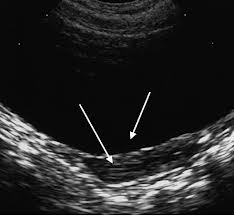 Utérus pubère
Utérus impubère
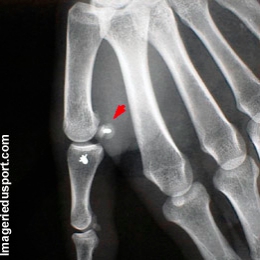 sésamoïde
TANNER CHEZ LE GARCON